أخلاقيات الإعلام الجديد وقوانينه
هناك خمس مجالات تتعلق بأخلاقيات الإعلام الجديد:
هناك خمس مجالات تتعلق بأخلاقيات الإعلام الجديد:

أولا: المساواة الاجتماعية:
لا بد أن تتحقق المساواة بين الأفراد في الوصول إلى المعلومات ، باختلاف الفئات الاجتماعية.
وعندما لا تتحقق هذه المساواة فإن «فجوة معرفية» ستنشأ لدى المجتمعات.
ثانيا: حرية التعبير والرقابة:
وتشمل حرية التعبير : حرية التلقي عبر الإعلام الجديد و حرية النشر دون رقابة ، لكن في المقابل أصبح لدينا إشكالية في حماية المجتمع و أخلاقه وقيمه ومبادئه وخصوصياته .
ثالثاً:الخصوصية:
الخصوصية هي حق الأفراد  في عدم الإفشاء أو نشر معلومات عنهم. ومن أهم الأمورالمتعلقة بالخصوصية: المعاملات المالية، السجلات الإجرامية،الجوانب الصحية،الاتصالات الشخصية، المعلومات العامة.
رابعاً:حقوق الملكية الفكرية:
تعد حماية الحقوق الفكرية في عصر المعلومات أمراً مهماً، لأن عملية النسخ أصبحت سهلة . ومن أهم الإشكاليات التي تواجه حقوق الملكية الفكرية في الإعلام الجديد:
-نسخ البرامج .
-الإنتحال للنصوص والصور و الصوتيات والفيديوهات.
خامساً:النشر الإلكتروني:
أثار النشر الإلكتروني العديد من القضايا المتعلقة بالصحافة في الانترنت ، و هل لابد أن يلتزم الصحفي المواطن بأدبيات و أخلاقيات النشر الصحفي التقليدي و المعايير المهنية؟ 
والجواب نعم و من أهم الأخلاقيات التي تُلزم الصحفي: الصدق، احترام الكرامة الإنسانية، ذكر الاسم الصريح، التصريح بالمصدر،تحري  الدقة في المعلومات, حماية الخصوصية.
فضيحة بريزمالأخ الأكبر يراقبك
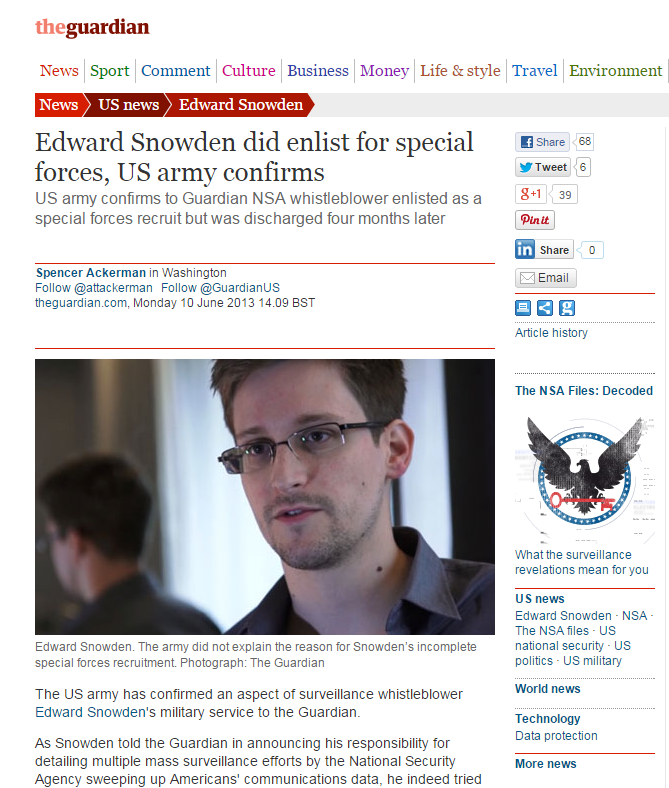 في عام 2013 سرب إدوردسنودن ، موظف بوكالة الأمن القومي ، لصحيفتي الجادريان و الواشنطن بوست وثائق تتعلق بنظام أمريكي يتجسس على مستخدمي الإنترنت ، ويصنفهم و يخزن معلوماتهم.
وهو مشروع للمخابرات الامريكية يسمح لهم بالدخول الى البيانات الخاصة بمستخدمي الفيس بوك ، وجوجل وابل ومايكروسوفت والدروب بوكس ايضاً والعديد من الشركات  العملاقة  وهذا المشروع يعمل منذ اكثر من6 سنوات بدون علم الشركات العملاقة ، المشروع خاص بالأمن القومي الامريكي يقدم دخول 
الى جميع ملفات الشبكة .
PRISM 
يقدم معلومات كاملة ويسمح للدخول الى  الايميلات ، البيانات ، 
الصور ، البحث ، صور الاصدقاء بالفيس بوك ، المحادثات المباشرة وجميع البيانات التي ممكن ان تتخيلها.
تبين أن هذا المشروع لا يقوم فقط بالتجسس على المواطنين في الولايات المتحدة، بل يتعداها لعدة دول أخرى .  و بدأت مطالبات تدعو بمحاكمة لهذه الفضيحة، والتوقف عن التجسس. بدأت العديد من الدول في وضع أنظمة وتشريعات منظمة للفضاء الإلكتروني ، في تضييق الحرية، أو المراقبة
http://www.youtube.com/watch?v=5qrmcJSQxIM
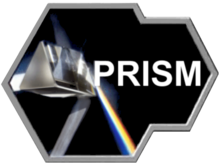 هناك جهتان رئيسيتان لإصدار اللوائح و الأنظمة المتعلقة بالإعلام الجديد:
-وزارة الثقافة والإعلام (لائحة التنظيم و النشر الإلكتروني)
هيئة الاتصالات وتقنية المعلومات (مكافحة الجرائم الإلكترونية)
القوانين المتعلقة بالإعلام الجديد في المملكة العربية السعودية
لائحة التنظيم والنشر الإلكتروني
في عام  الموافق 1431، 2011 صدرت عن وزارة الثقافة و الإعلام لائحة تنفيذية لتنظيم النشر الإلكتروني.
بلغت عدد المواد في اللائحة19 مادة، تكونت من 4 أقسام:
تعريفات والأهداف
إجراءات الترخيص والتسجيل
الرقابة ومسؤولية النشر
إجراءات الشكاوى والمخالفات
أهداف لائحة النشر الإلكتروني في المملكة :
1-	تنظيم مزاولة نشاط النشر الإلكتروني في المملكة.
2-	حماية المجتمع من الممارسات الخاطئة في النشر الإلكتروني.
3-	بيان حقوق وواجبات العاملين في النشر الإلكتروني.
4-	حفظ حقوق الأشخاص في إنشاء وتسجيل أي شكل من أشكال النشر الإلكتروني.
5-	حفظ حقوق الأشخاص في الدعوى لدى الإدارة المعنية في حال الشكوى.
6-	دعم ورعاية الوزارة للمواقع الإلكترونية والعاملين فيها بتقديم تسهيلات تساعدهم على القيام بعملهم.
أشكال النشر الإلكتروني الخاضعة لأحكام هذه اللائحة، ما يلي:
1-	الصحافة الالكترونية.
2-	مواقع وسائل الإعلام التقليدية (التلفزيون- الإذاعة- الصحف- المجلات إلخ)
3-	المنتديات.
4-	المدونات.
5-	الإعلانات الالكترونية.
6-	البث عبر الهاتف المحمول ( رسائل- أخبار- إعلانات- صور ...الخ ).
7-	المواقع الشخصية.
8-	المجموعات البريدية.
9-	غرف الحوارات.
10- مواقع الجهات الحكومية، و المؤسسات التعليمية و البحثية، والجمعيات العلمية، و الأندية الأدبية والثقافية و الرياضية.
مدة الترخيص: 5 سنوات
شروط الترخيص
يشترط فيمن يرغب الحصول على ترخيص مزاولة أنشطة النشر الإلكتروني:
1- أن يكون سعودي الجنسية.
2- آلا يقل عمره عن عشرين سنة.
3- أن يكون حاصلا على مؤهل دراسي لا يقل عن الثانوية العامة، أو ما يعادلها.
4- أن يكون حسن السيرة والسلوك.
5- أن يكون لطالب الترخيص عنواناً بريدياً محدداً.
 أن يكون للصحف الإلكترونية رئيس تحرير توافق عليه الوزارة-6
7- يلتزم صاحب الترخيص بوضع اسم غير مسبوق لموقعه الإلكتروني، ولا يؤدي هذا الاسم إلى الالتباس مع اسم غيره، وتقبل به الوزارة.
: العقوبات 
يعاقب كل من يخالف حكماً من أحكام النظام بعقوبة، أو أكثر، مما يلي:
1- الإلزام بنشر تصحيح المحتوى.
2- غرامة مالية للحق العام.
3- التعويض للحق الخاص.
4- الحجب الجزئي للرابط محل المخالفة.
5- الحجب المؤقت لرابط الموقع لمدة لا تتجاوز شهرين.
6- الحجب الكلي لرابط الموقع.
http://www.info.gov.sa/
هيئة الاتصالات وتقنية المعلومات
أنشئت هيئة الاتصالات وتقنية المعلومات تحت مسمى (هيئة الاتصالات السعودية ) وتم تغيير مسمى الهيئة بعد أن أنيطت بها مهام جديدة تتعلق بتقنية المعلومات ليصبح (هيئة الاتصالات وتقنية المعلومات) .
للهيئة العديد من الأنظمة واللوائح التي تعنى بـ :
 بتوفير خدمات الإنترنت للمواطنين.
تنظيم الجانب التقني من الإعلام الجديد، وأهم لائحة لها علاقة بمحتوى الإعلام الجديد هي : نظام مكافحة الجرائم المعلوماتية
نظام مكافحة الجرائم المعلوماتية: 

هو نظام يعنى بالعقوبات التي تتعلق بالأمن المعلوماتي، و محتوى الإعلام الجديد.
يتكون النظام من 16 مادة ويهدف إلى :
1- المساعدة على تحقيق الأمن المعلوماتي.
2- حفظ الحقوق المترتبة على الاستخدام للحاسبات الالية و الشبكة المعلوماتية.
3- حماية المصلحة العامة، و الأخلاق، والآداب العامة.
4- حماية الاقتصاد الوطني.
نظام مكافحة الجرائم الإلكترونية
http://www.citc.gov.sa/arabic/rulesandsystems/citcsyste/documents/la_004_%20a_%20anti-cyber%20crime%20law.pdf